คำสั่งเงื่อนไขในการตัดสินใจ
1.คำสั่ง IF แบบมีเงื่อนไขเดียว
2.คำสั่ง IF แบบมี หลายเงื่อนไข
รูปแบบคำสั่งที่มี IF เงื่อนไขเดียว
IF ตามด้วยเงื่อนไขที่ต้องการ    Then
      ถ้าตรงกับที่ได้วางเงื่อนไขไว้       (สีแดงข้างบน)ให้ทำ
EndIF
ตัวอย่างคำสั่งที่มี IF เงื่อนไขเดียว
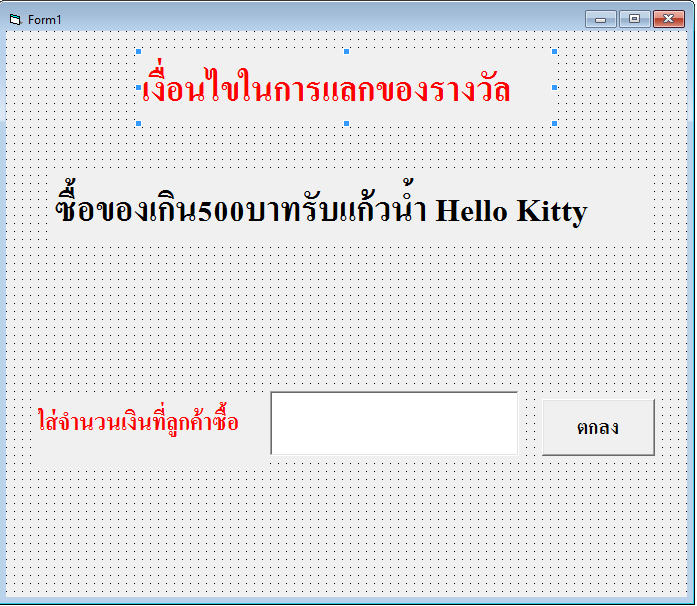 Text1
ตัวอย่างคำสั่ง
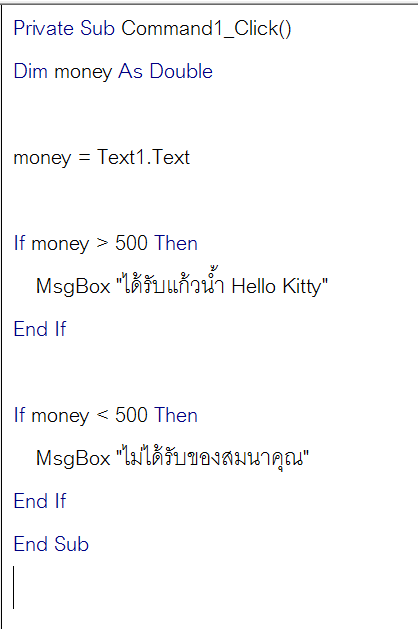 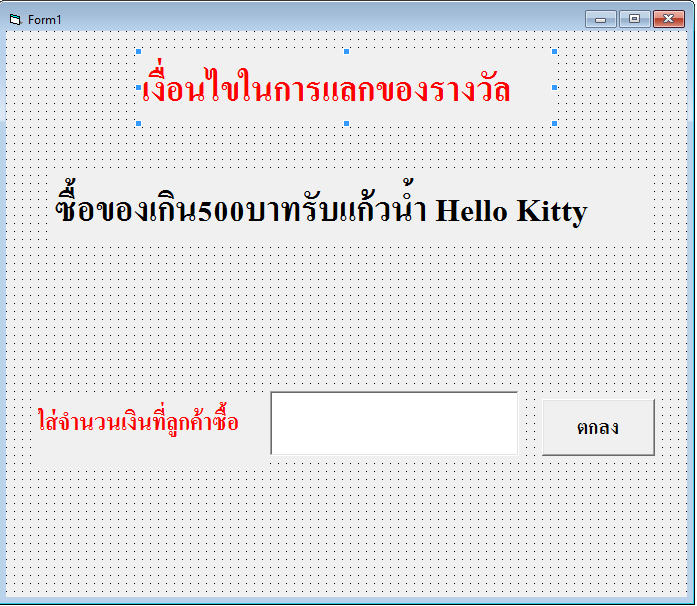 เขียนคำสั่งที่นี่